Interrogating visual narratives of child poverty
International Research Seminar: Childcare Policies and Issues of Inequality, PERLA
University of Tampere, Finland

Professor Janet Fink
Huddersfield Centre for Research in Education and Society
University of Huddersfield
3 June 2016
Child poverty: production and dissemination of visual narratives
Participatory visual methods with children and young people in disadvantaged neighbourhoods
    - attachment and belonging 
    - friendship networks 
    - community relations

Use of imagery in online news media 
    - portrayals of child poverty and social inequality
Overview
Child poverty and welfare contexts  
New political landscapes of child poverty 
Life chances rhetoric
Portraits of child poverty in online news media 2008-2015
Interpretations and meanings of images
Silences and emphases in visual narratives 
Similarities and differences in Finnish news media?
Changing social landscapes of welfare and poverty
The recent British Attitudes Survey (Park et al. 2012: ix) found only 28% of those surveyed, supported the view that the government should spend more on welfare benefits compared to 58% in 1991.

A BBC Radio 4 Welfare Poll, conducted by ComRes (2012), found similarly that 64% of Britons believe the benefits system either does not work well or is failing, and 40% think that at least half of all benefit recipients are ‘scroungers’.

Data from Ipsos MORI’s study, 21st Century Welfare (Hall 2012), suggest that 84% of its respondents either agree or tend to agree with stricter work-capability tests for disabled people, and 78% are in accord with the idea that benefits should be docked if people turn down work that pays the same or more than they get in benefits 
(Fink & Lomax, 2014)
New political landscapes of child poverty
Child Poverty Act (2010) 
     - duty to meet child poverty targets by 2020/21
     - three yearly child poverty strategy
     - Social Mobility and Child Poverty Commission
     - cross-sector partnerships to tackle child poverty
Welfare Reform and Work Act (2016)
    - full employment targets
    - support for troubled families
    - benefit cap, social security and tax credits
    - social housing rents
Life chances and social mobility
    - levels of work within a family
    - educational attainment
    - family breakdown, debt and addiction
Life chances rhetoric
Rescuing a generation from poverty and extending life chances:  
Supporting stable families and good parenting
Improving education 
Increasing and equalising opportunities
Strengthening communities 
Providing high quality treatment for children and young people with mental health problems

‘And yes, while bad habits can be passed on to children, we know too that the secret ingredients for a good life character, delayed gratification, grit, resilience, they can be taught by parents, not just caught from them. So I believe if we are going to extend life chances in our country, it’s time to begin talking properly about parenting and babies and reinforcing what a huge choice having a child is in the first place, as well as what a big responsibility parents face in getting these early years right.’

Prime Minister’s speech on life chances, 11 May 2016 https://www.gov.uk/government/speeches/prime-ministers-speech-on-life-chances
Child poverty in contemporary Britain andEU Member States
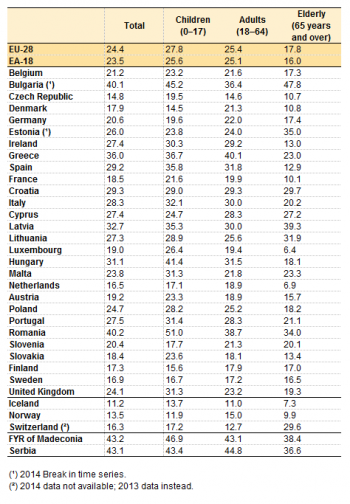 Poverty in the media
[T]he experiences of people living in poverty are not prevalent in UK poverty reports. Campaigning groups may already be responsible for bringing more direct experience to bear on media reports, but there is scope for more representation of experiences in the UK media. Particular groups may be concerned at the skew in how poverty is presented or the general anonymity surrounding the population experiencing poverty (McKendrick et al, 2008, my emphasis).
The Telegraph, 8 February 2016
Growing up in a single-parent household could count as a form of ‘poverty’
‘Life chance risks’ should help define true level of deprivation in UK says think-tank founded by Iain Duncan Smith. 
Parents with personal debt
Achieving low scores in primary school tests
http://www.telegraph.co.uk/news/politics/12145322/Growing-up-in-a-single-parent-household-could-count-as-a-form-of-poverty.html
The Independent, 13 April 2016
Britain ‘lagging behind developed world’ on child poverty, Unicef report reveals
Britain has been reprimanded by the UN over its record on reducing inequality among children, as a report revealed we lag behind some much poorer nations in achieving parity between rich and poor on health and educational outcomes, and warned over the likely impact of future welfare cuts.
http://www.independent.co.uk/news/uk/politics/britain-lagging-behind-developed-world-on-child-poverty-unicef-report-reveals-a6983291.html
The Guardian, 18 May 2016
Back life chances rhetoric with action on child poverty – charities 

New poverty indicators
Educational attainment
Worklessness
Family instability
Addiction
https://www.theguardian.com/society/2016/may/18/back-life-chances-rhethoric-with-action-on-child-poverty-charities
The Sun, 12 January 2016
David Cameron’s Tiger mum plea: Beat poverty by hard work

Supporting hardworking families
Challenging ‘teaching barons’ 
Improving the quality of home life
https://www.thesun.co.uk/archives/politics/101576/david-camerons-tiger-mum-plea-beat-poverty-by-hard-work/
Images and their power
…representations of poverty […] do not place the burden of expressing disadvantage on the figure of the child. Instead, they accuse a gloomy environment of boarded-up shops, decaying tenement blocks, rows of unkempt houses and badly swept streets, while groups of young children preserve their childish sprightliness, against the odds (Holland, 2006: 146)
Images and their meanings (Trachtenberg 1989)
Images are: 
in an internal dialogue with the news reports in which they are embedded 
in an external dialogue with their times 
have a life of their own and often resist efforts to hold them down as fixed meanings  

 Images in media reports about child poverty:
cannot be ‘trapped within a single interpretation’
have taken on ‘a life of their own’ (p.xv).
Hidden from view, keeping in view
‘You can’t know the extent of child poverty in this country without taking family income into account. The government’s legally binding commitment to continue measuring the number of families struggling on low incomes – including those in work – will at the very least stop child poverty from being hidden from view.’
(Sam Royston, chair of End Child Poverty and policy director at the Children’s Society, 2016)
Questions
How is child poverty reported by the news media in Finland? 
Are images themselves mobilised in different debates about child poverty?  
If so, what do images of child poverty ‘stand for’ – the abject child, the child at risk, the risky child? 
Do the images reinforce or unsettle discourses of disadvantage and deprivation? 
Are distinctions drawn between different groups of children and their different experiences?
References
ComRes (2012) BBC Radio 4 Welfare Poll http://www.comres.co.uk/polls/BBC_Welfare_Poll_November2012.pdf
Fink, J. & Lomax, H. (2014) Challenging images?  Dominant, residual and emergent meanings in on-line media representations of child poverty. Journal for the Study of British Cultures 1 (21) 79–95
Fink, J. & Lomax, H. (2012) Inequalities, images and insights for policy and research. Critical Social Policy 32 (1) 3-10
Hall, S. (2012) 21st Century Welfare: Seventy Years Since the Beveridge Report, London: Ipsos MORI
Holland, P. (2006) Picturing Childhood: The Myth of the Child in Popular Imagery, London: IB Tauris
McKendrick, J. et al (2008) The Media, Poverty and Public Opinion in the UK, York: Joseph Rowntree Foundation
Park, A. et al., eds. (2012) British Social Attitudes: 29th Report, London: NatCen Social Research
Royston, S. (2016) ‘Government agrees to count low income families’   
http://www.endchildpoverty.org.uk/government-agrees-to-count-low-income-families/
Trachtenburg, A. (1989) Reading American Photographs: Images as History from Matthew Brady to Walker Evans, New York: Noonday Press
http://www.theguardian.com/society/2016/may/18/back-life-chances-rhethoric-with-action-on-child-poverty-charities
http://www.independent.co.uk/news/uk/politics/britain-lagging-behind-developed-world-on-child-poverty-unicef-report-reveals-a6983291.html
http://www.thesun.co.uk/sol/homepage/news/politics/6855199/Cameron-Beat-poverty-by-hard-work.html
http://www.telegraph.co.uk/news/politics/12145322/Growing-up-in-a-single-parent-household-could-count-as-a-form-of-poverty.html
https://www.gov.uk/government/speeches/prime-ministers-speech-on-life-chances